Péchy László emlékünnepség
Papos, 2021. augusztus  24.
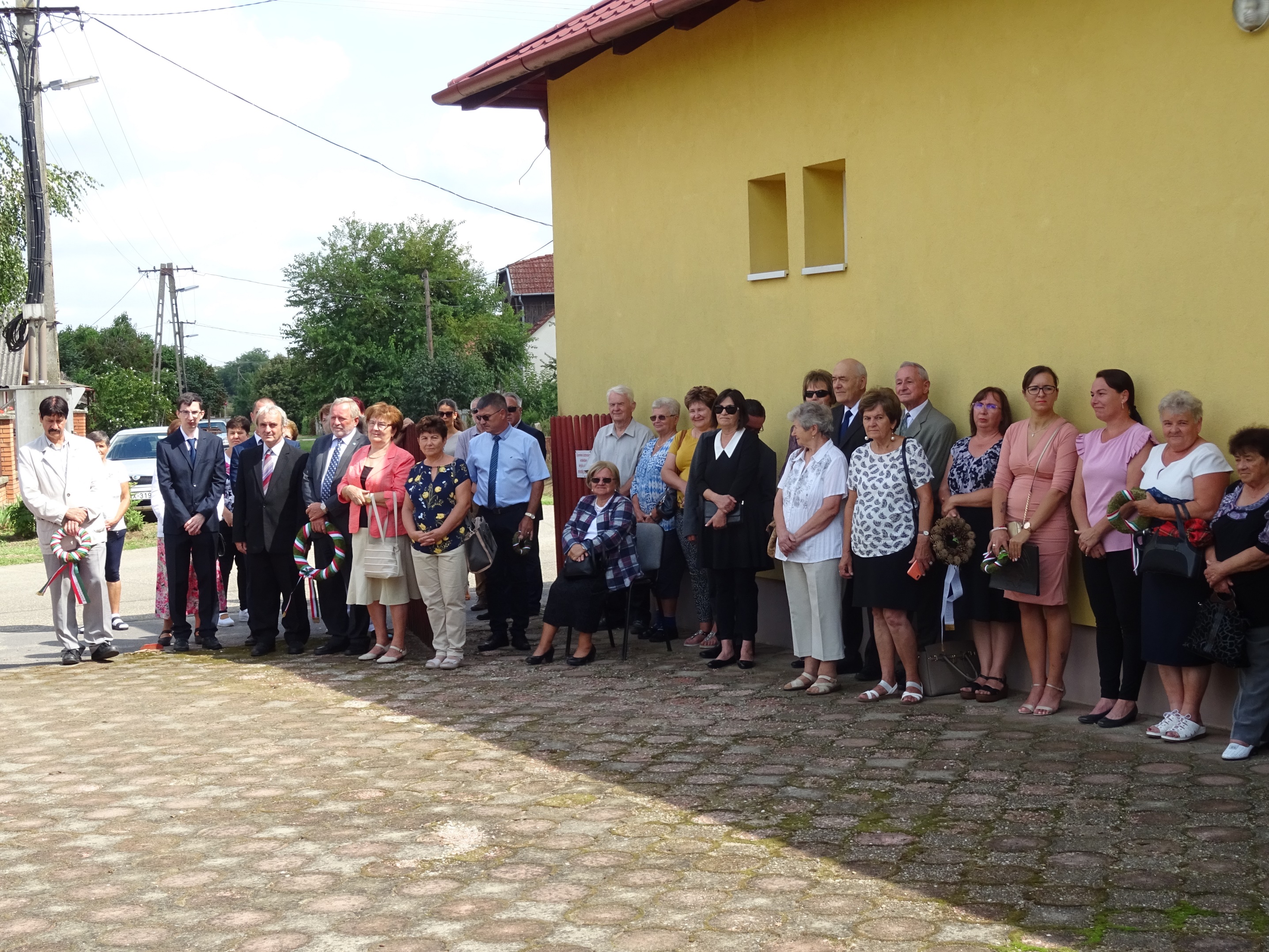 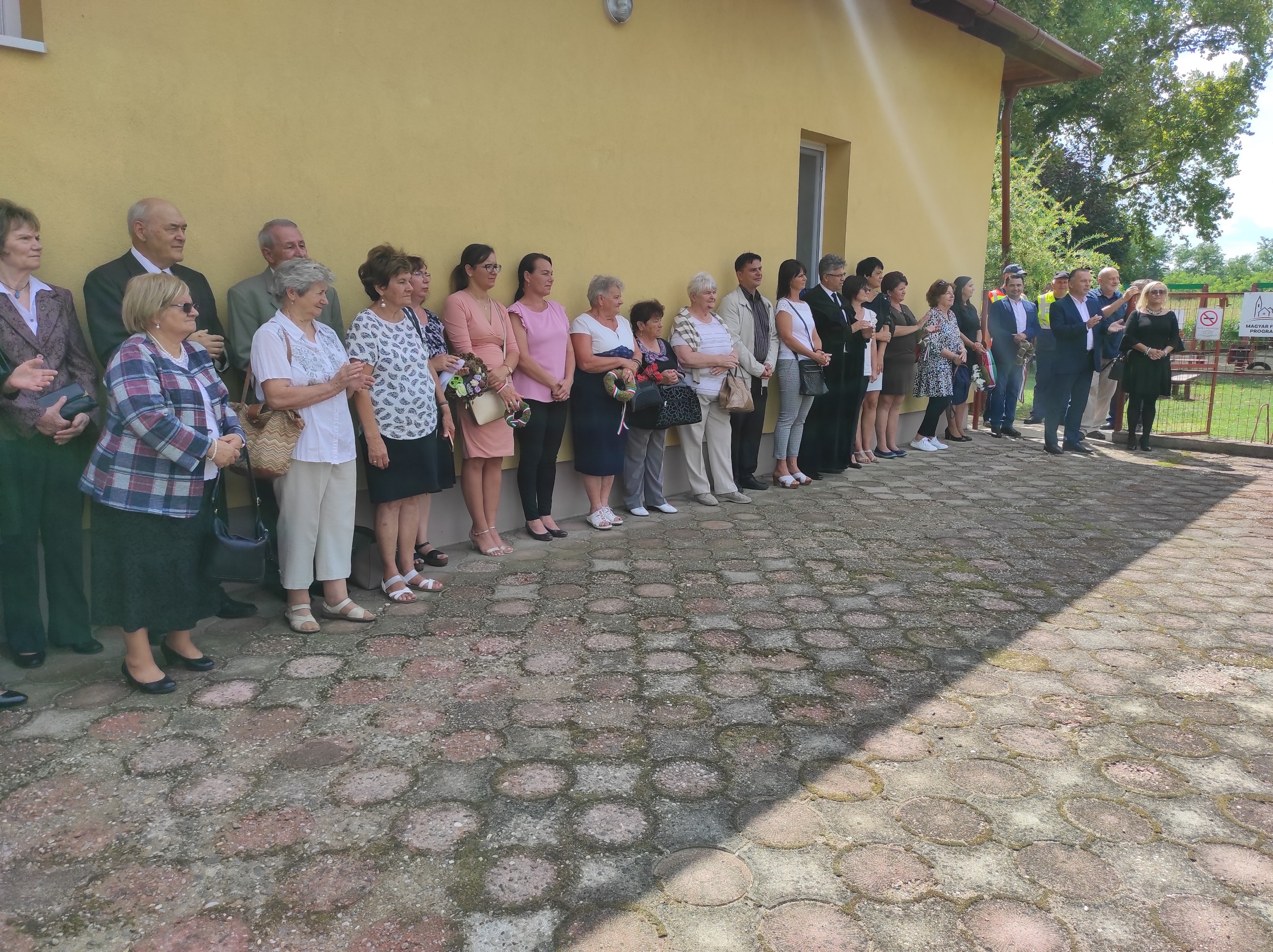 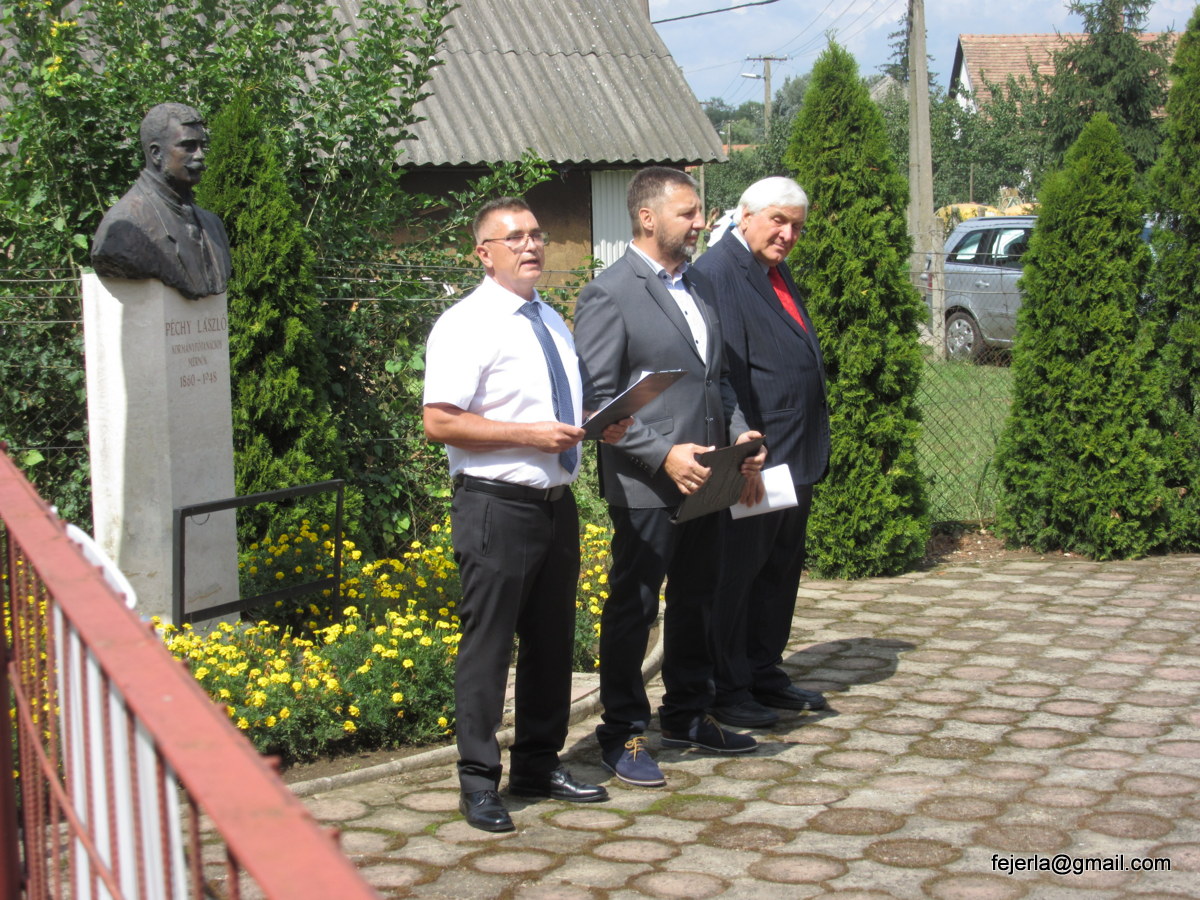 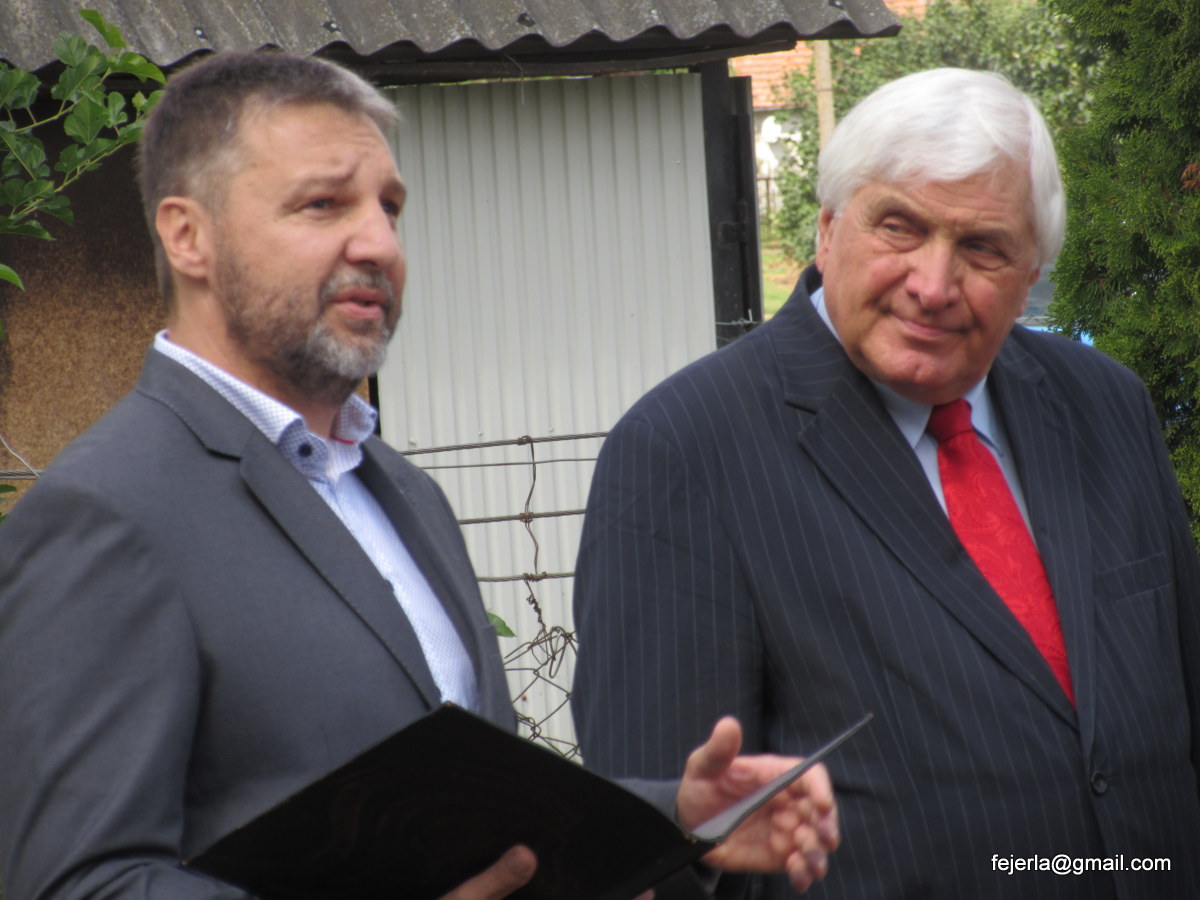 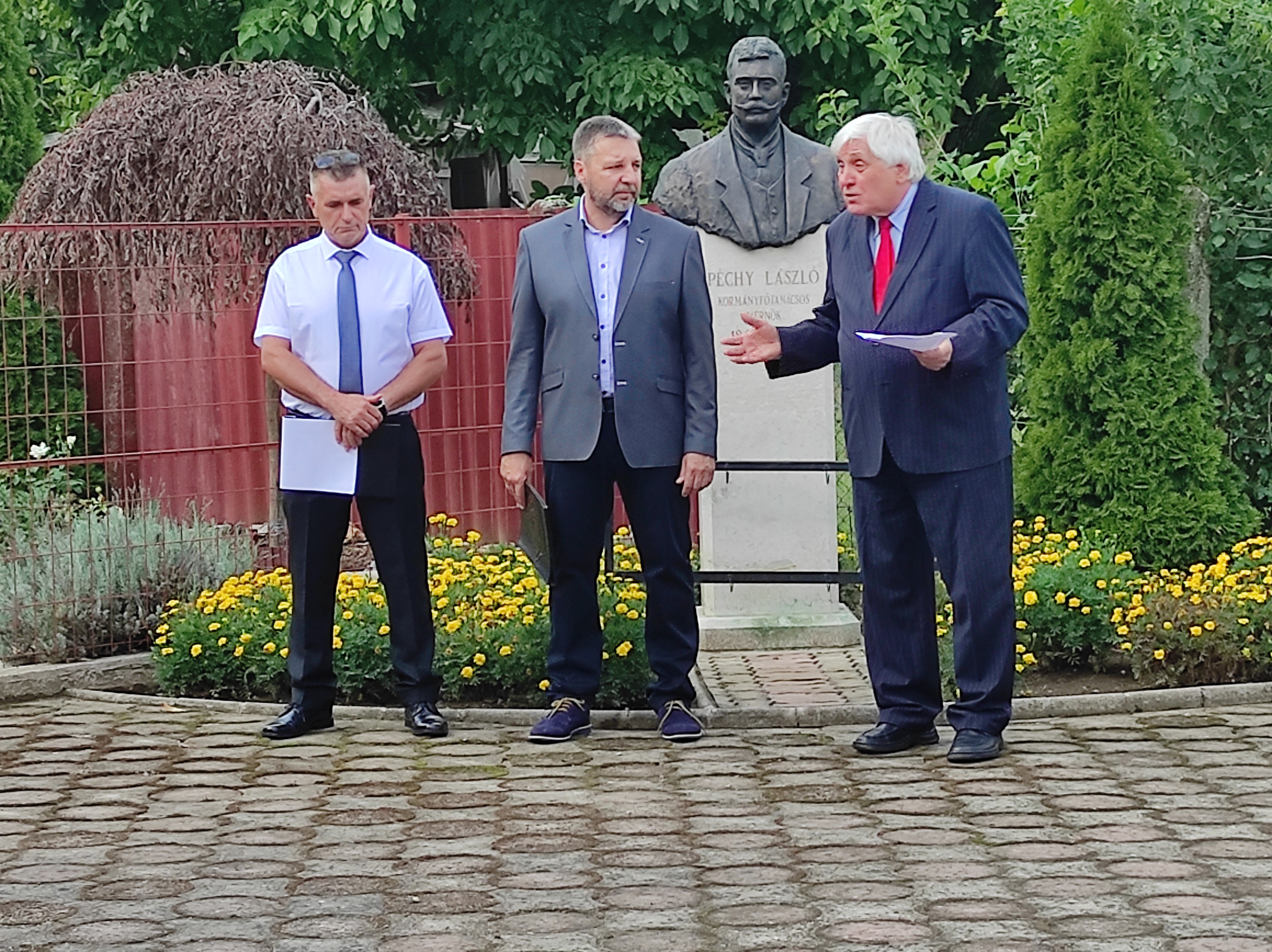 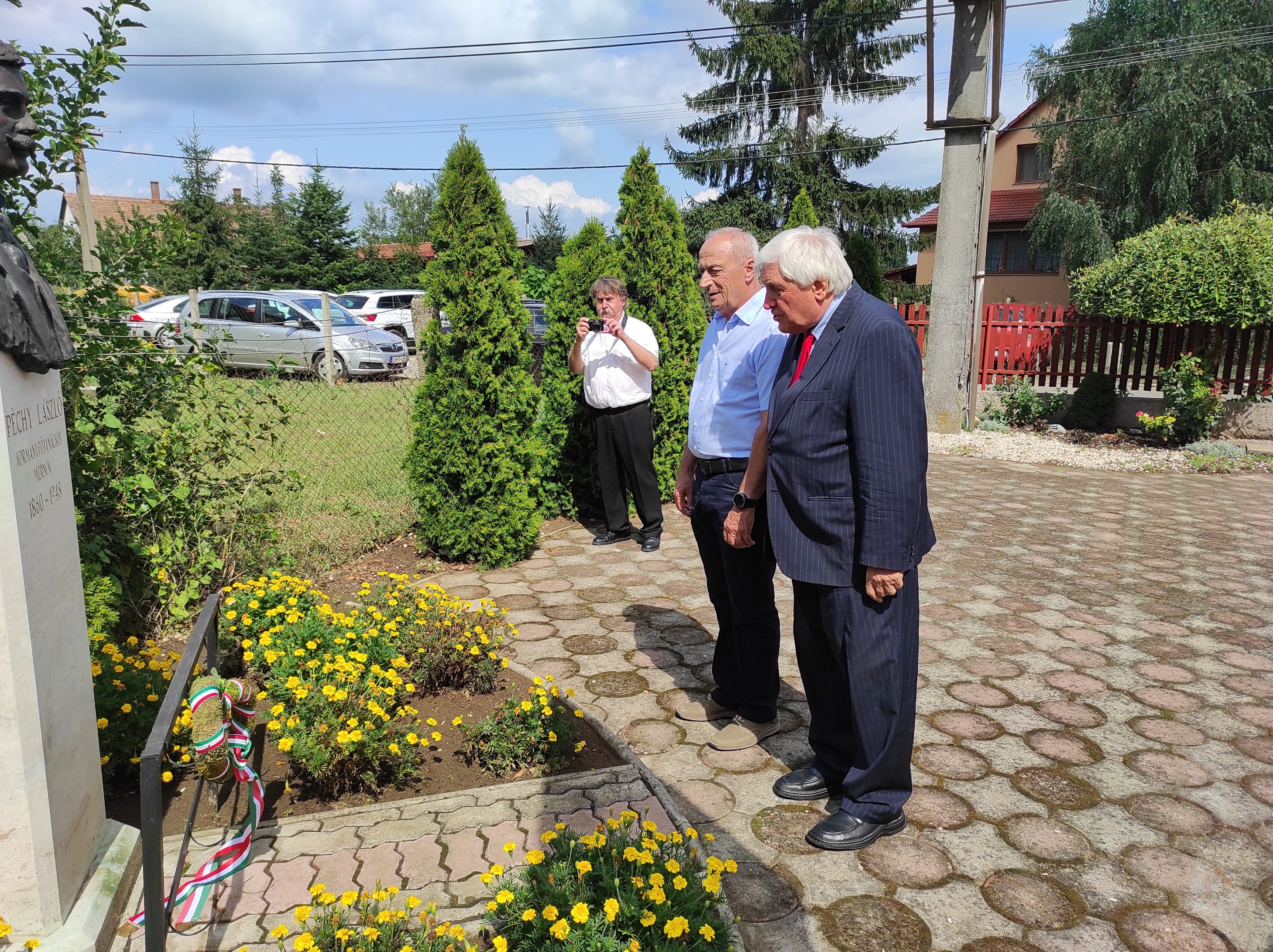 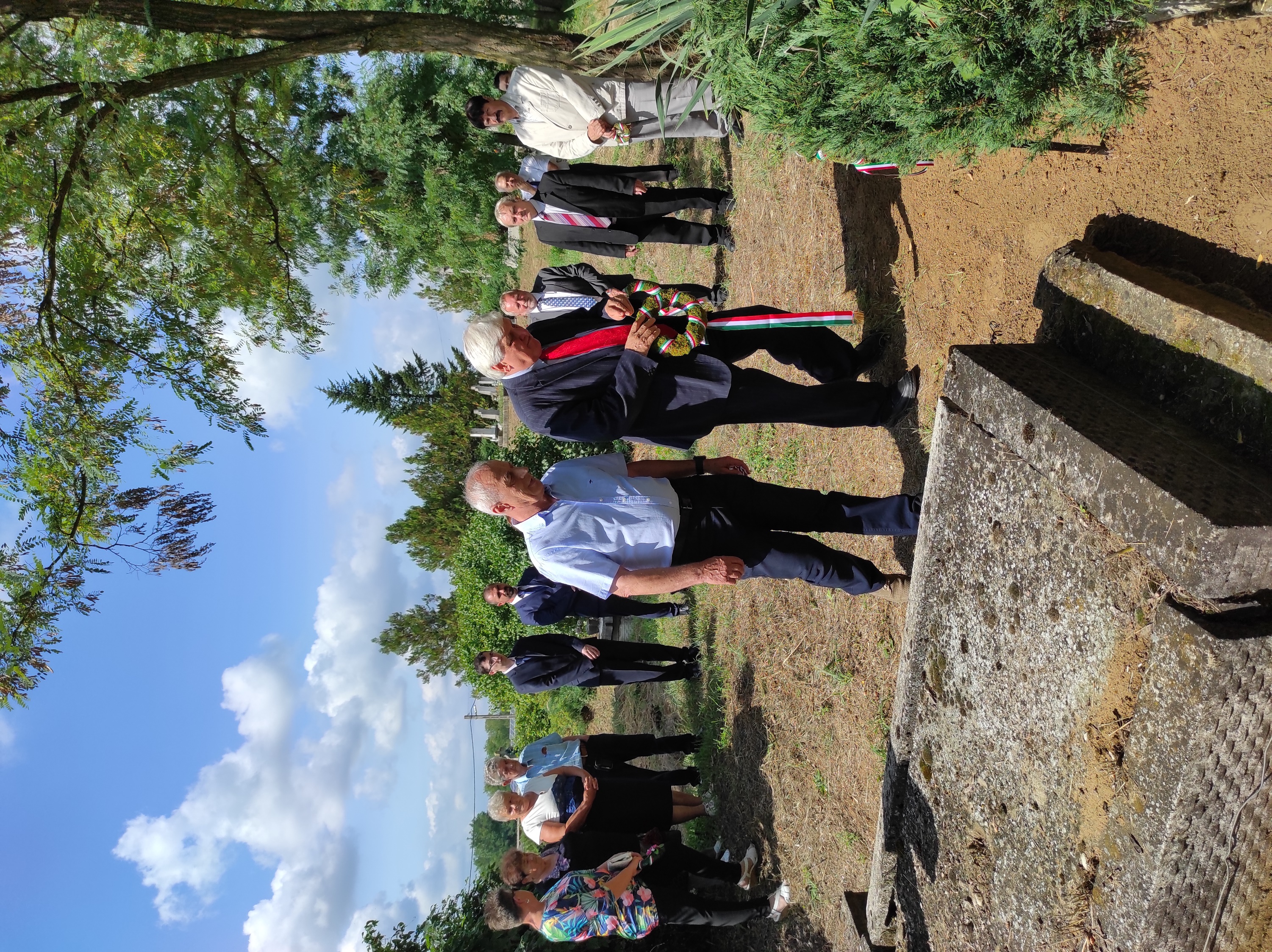 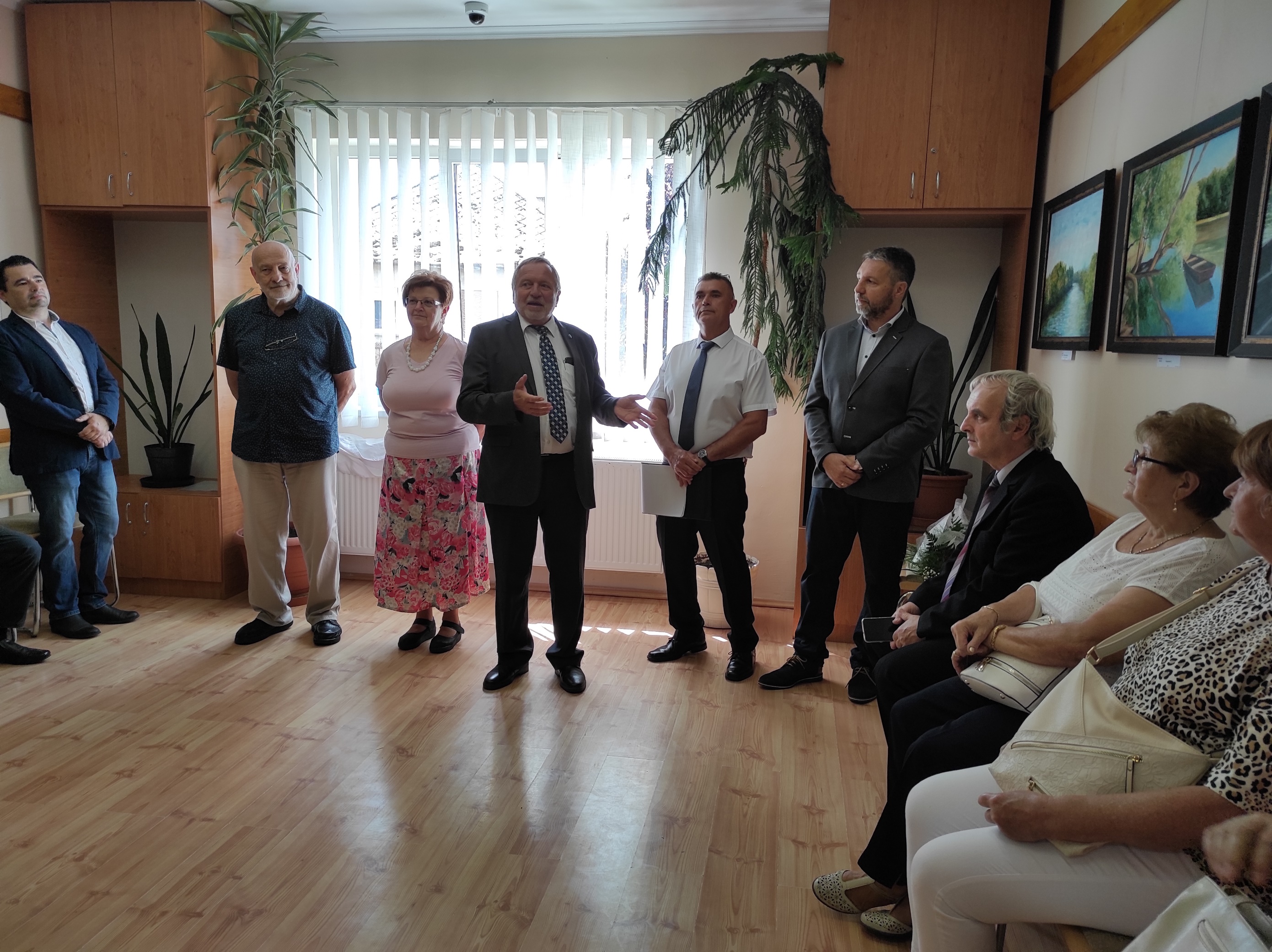 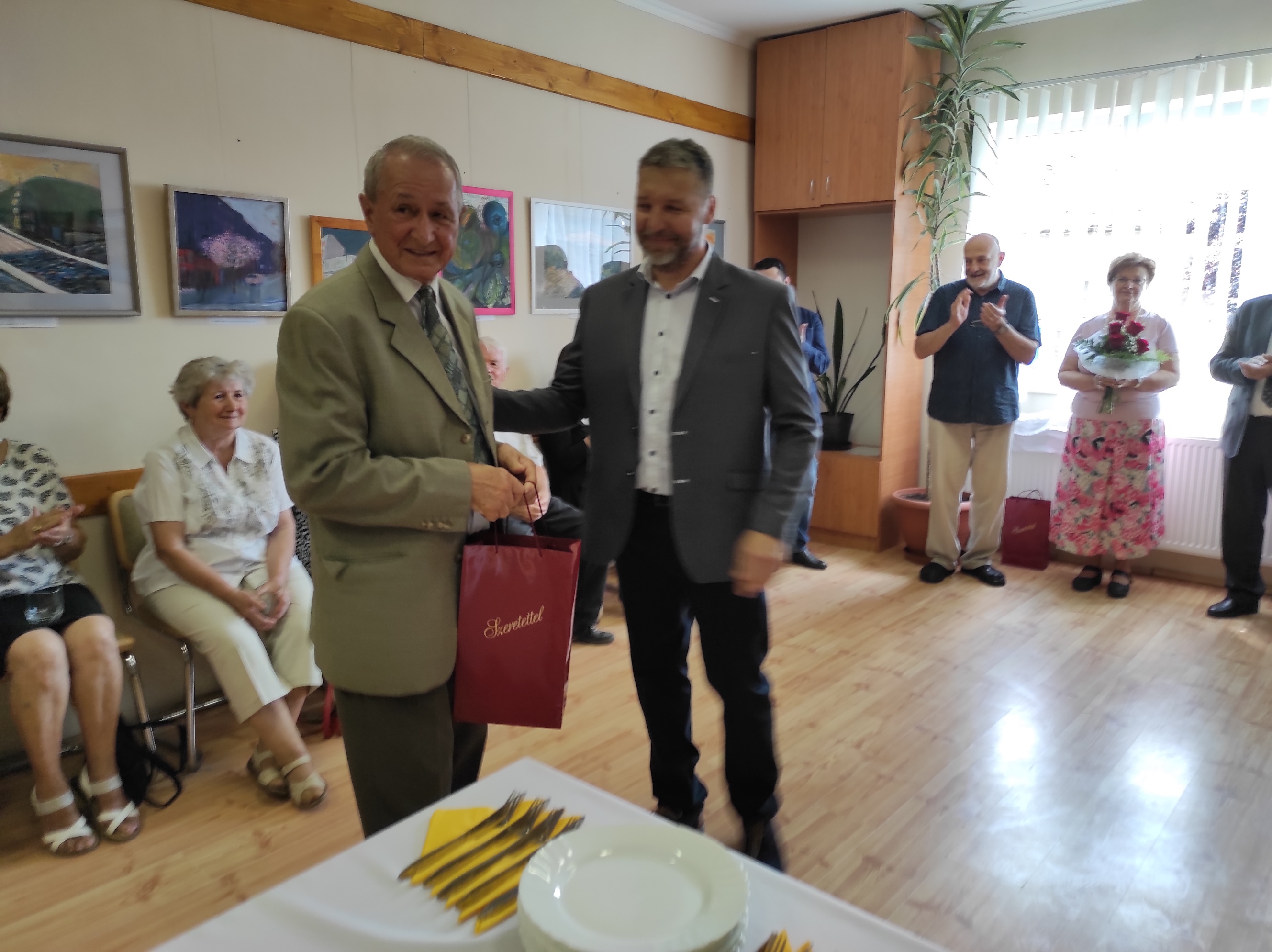